Dairy Cow feeding in GermanyPoints of Interest
Heiko Kornahrens
Productmanager
Dairy areas in Germany
in view for dairying Germany has about 4.2 million dairy cows
about 80% registered cows for breeding
Located in these main areas
north
east
south
Dairy areas in Germany
Different feeding and housing systems in Germany 
„bigger“ farms (>70 cows) using free-stalls
Tie-stall barns in smaller herds (south)
Dairy areas in Germany
Most of the „bigger“ farms (>150 cows) using the Total-Mixed-Ration (TMR) as a feeding system.
using TMR as a feeding strategie
Robot milking in 40% of all new milking Parlors
Dairy areas in Germany
northern part of Germany:
Nearly all farms are „Familien-Betriebe“ - family owned and operated farms
Average size 82 cows per farm 
	(1 – 2300cows)
Mainly using Holstein-Frisian Genetic 
Average milk yield – 8.900 kg
Dairy area´s in Germany
eastern part of Germany:
mostly owned and driven by co-op´s or other forms (GbR, GmbH, …)
Average size 286 cows per farm 
Mainly using Holstein-Frisian Genetic 
Average milk yield – 9.400 kg
Dairy area´s in Germany
southern part of Germany:
Nearly all farms are „Familien-Betriebe“ - family owned and operated farms
Average size nearly 38 cows per farm 
Mainly using Simmental Genetic 
Average milk yield – 6.800 kg
Dairy cows
Dry matter intake – most important issue
Water consumption – sufficient and clean
Cow Comfort – a cow need to spend:

1/3 of life eating
1/3 of life resting
1/3 of life chewing cud
Dairy cows
Take care that all farm factors that affect the milk production are in a perfect way. (feed bunk, healthy feet, facilities, barn construction and so on).

Don´t judge it by human standard,
judge it by a cow standard
Requirement of nutrients
Remember: Not only nutrients

In all phases of lactation (life) there are special needs for the cows.

During close-up and fresh cow the biggest impact on cows is cow-comfort, take care for a dry and clean enviroment with fresh air and fresh water

Always keep an eye on these cows
Requirement of nutrients
Try to see the requirements in the different stages of life or  better during Lactation and Gestation

Fresh  		0 - 30
Early		31 - 120
Mid		120 - 250
Late		250 - 
Dry (Far off) 	60 – 21 p.p.
Close (Close up) 	21 – p.p.
Lactation
Dry period
Requirement of nutrients
Try to see the requirements in the different stages of life or  better during Lactation and Gestation

Fresh  		0 - 30
Early		31 - 120
Mid		120 - 250
Late		250 - 
Dry (Far off) 	60 – 21 p.p.
Close (Close up) 	21 – p.p.
Lactation
Dry period
Feed Intake (DMI) in Transition period
DMI kg
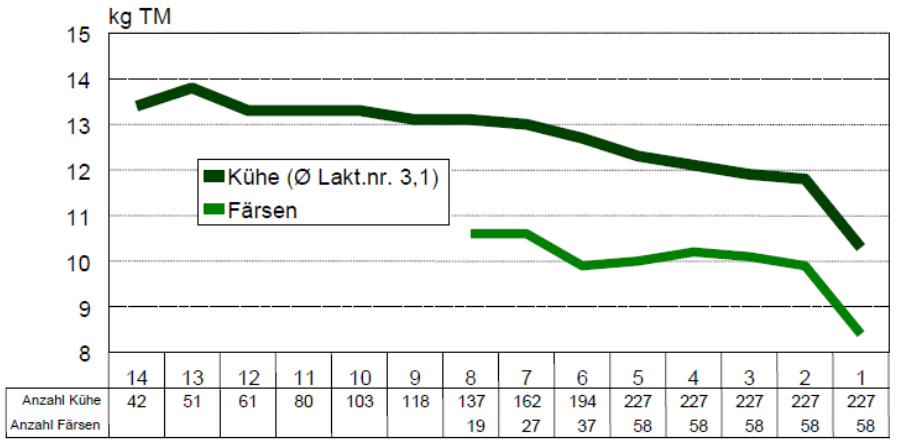 Cows    n
 heifers  n
Feed Intake (DMI) in Transition period
DMI kg
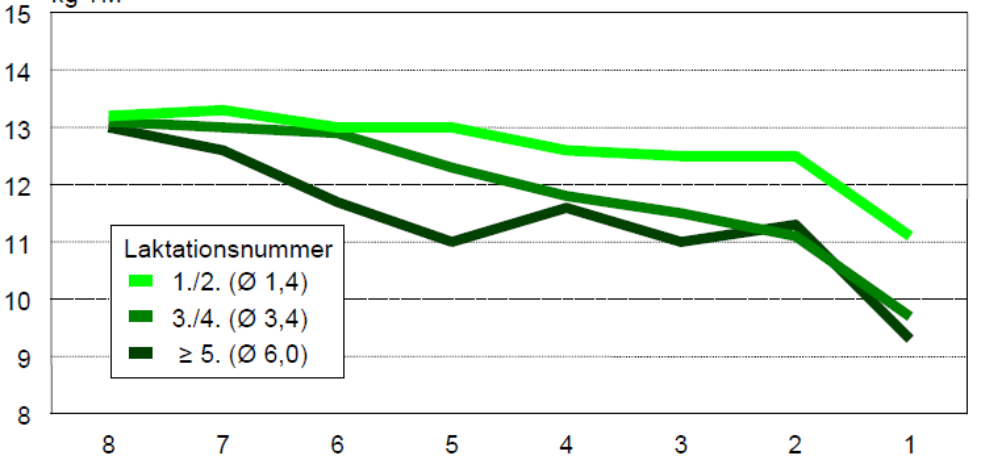 Days before calving
Relationship between Dry Matter Intake (DMI) befor calving and features in early Lactation
Feed intake in the last 	kg DMI	     body		body	      DMI per 100 
week bevor calving	per day	     weight kg	fat mm	  kg body weight

20%  „best eater“	15,9	      740	20,8		2,1
Average (270 cows)	11,9	       714	20,5		1,7
20%  „bad eater“	7,8	       716	20,4		1,1
Relationship between Dry Matter Intake (DMI) befor calving and features in early Lactation
Feed intake in the last 		kg DMI	    in the first 100 days of lactation
week bevor calving			per day	milk kg	fat %	protein %		cullings 

20%  „best eater“		15,9	    48,2		4,06		3,18		0 
Average (270 cows)	11,9	    45,6		4,05		3,15		10%
20%  „bad eater“		7,8	    42,0		4,06		3,15		23%
Relationship between Dry Matter Intake (DMI) befor calving and features in early Lactation
Feed intake in the last 						Fertility / Reproduction
week bevor calving			 Insemination		Pregnant 	days open	   Insemination Index 

20%  „best eater“			100%		92%			142			2,4 
Average (270 cows)		92%		83%			136			2,5
20%  „bad eater“			79%		75%			147			2,9
Dry matter intake (DMI)
Forage Quality – most important Farm Factor:
	Energy concentration, or better:
Quality and quantity of fibre, if you don´t meet the standards in forage production, you may have a milk production from concentrates, but young dying cows.
Dry matter intake (DMI)
Goals in forage Quality:
DM Content fits the forage material, for exampel: 
Corn silage between 30 – 35 % DM
Gras silage between 35  - 45 % DM

no Silage without inoculants
maximum packing
Cover correct with plastics
heat and mold processes – losing energy and feed intake
Dry matter intake (DMI)
DMI is based on body weight and especally on the level of milk production.
For close-up and fresh cows avoid fat levels over 5%, that will immediately reduce feed intake
Total ration moisture from fermented feeds under 55%, otherwise feed intake declines 3-5 % (not Pasture)
Ensure that the cows are removed from feed for max. 4 hours per day (milking area, holding area)
Dry matter intake (DMI)
Forages min. 6,0 MJ NEL
ADF should range from 19 – 21 percent
NDF should range from 28 – 33 percent
NFC should range from 33 – 38 percent
Crude Protein not less than 16,0 percent
nXP not less than 15,5 percent
Dry matter intake (DMI)
Prevent cows from seperating and selecting preferred feed ingredients
2 up to 5 percent weight back of uneaten feed
Total ration dry matter from 40 – 45 percent
Fat limit for high producing cows 6 percent
Dry cows not over BCS 4
Keep feed in front of cows
Requirements and recommodations
Calculation  1.0
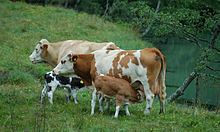 Requirements and recommodations
Calculation  2.0
 with energy and crude Protein (XP)
up to 8.000 kg milk ?
higher costs ?
rumen health  (structure) ?
Requirements and recommodations
Calculation  3.0
 ADF / NDF / NFC for structure and fiber
undegradeble starch
Requirements and recommodations
Calculation  3.1
 ADF / NDF / NFC for structure and fiber
undegradeble starch

Protein with nXP 
	Protein for Rumen bugs and small intestine
Requirements and recommodations
coming soon
Calculation  4.0
 fermentable Protein and Carbohydrates
Amino Acids, delivering to small intestine
glucogenic nutrients
Requirements and recommodations
Calculation  3.1  		nXP
 calculates the efficiency in rumen bacteria and microbes
microbial Protein delivers 70% of the Protein

UnDegradeble Protein in the Rumen – direct to small intestine
nXP, RNB und UDP
100%
75%
WISAN Raps 38:62
50%
compound feed 60:40
25%
ideal line 70:30
silage 80:20
rumen
small intestine
Requirements and recommodations
calculate Protein after nXP means:
 higher milk yields
 less protein in the ration
 less feed costs
healthier cows
(Environment)
Protein quality
Soybean meal / Rapeseed meal

vs.

Wisan rapeseed
Rape seed meal
Soybean meal
„protected rapeseed meal“ (Wisan)